Contact
Alex Ford
PGCE History Lead Tutor
SHP Regional Advisor, Yorkshire & the Humber
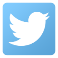 @apf102
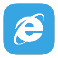 www.andallthat.co.uk
a.ford@leedstrinity.ac.uk
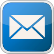 3 years ago…
“As part of our reforms to the national curriculum , the current system of ‘levels’ used to report children’s attainment and progress will be removed.  It will not be replaced.” (DfE, 2013)
18 months ago…
“We have been granted everything, yet we have been granted nothing.”
What is to be done to further the revolution in National Curriculum levels?
So…what do we do now?
Journey to the promised land? Mastering and assessing history after the demise of levels
Alex Ford – Senior Lecturer, Leeds Trinity University
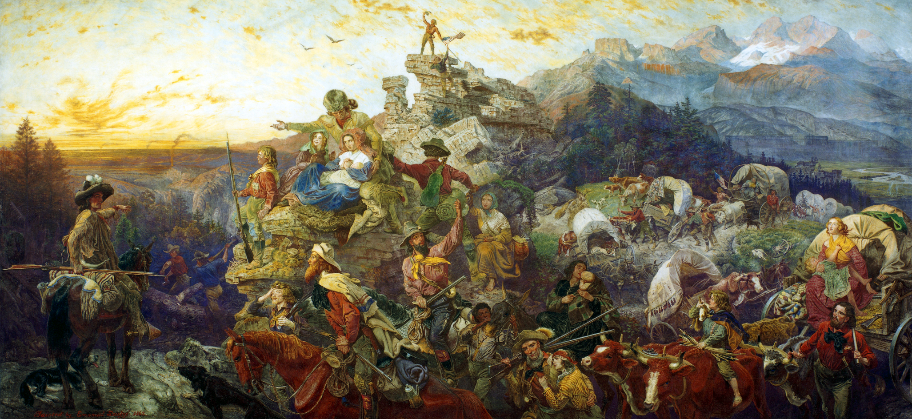 Comment marking on work
Pupils
Teachers
Reflections on a lesson
One to one discussions with students
Effort grades on work
Levels entered on a data system
NC Levels / GCSE grades each lesson
Analysis of class/year set of exam results
NC Levels / GCSE grades each half term
NC Levels / GCSE grades on pieces of work
NC Levels / GCSE grades at the end of a year
Effort grades over a term
Parents’ evening appointments
Parents
Annual reports
Based on Burnham & Brown (2014)
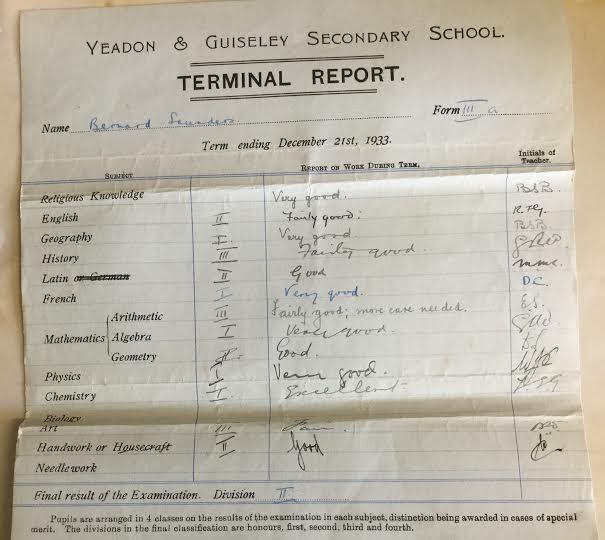 Pupils
Teachers
Help teachers to establish attainment and progress of pupils.
 
Identify and plan for next steps
Inform students of attainment and  progress made

Help students to improve
Gain an understanding of their child’s strengths/weaknesses.

Establish if they are making suitable progress.
Parents
Comment marking on work
Pupils
Teachers
Reflections on a lesson
DATA MANAGERS
One to one discussions with students
Effort grades on work
Levels entered on a data system
NC Levels / GCSE grades each lesson
Analysis of class/year set of exam results
NC Levels / GCSE grades each half term
NC Levels / GCSE grades on pieces of work
NC Levels / GCSE grades at the end of a year
Effort grades over a term
PROVING PROGRESS
Parents’ evening appointments
Parents
Annual reports
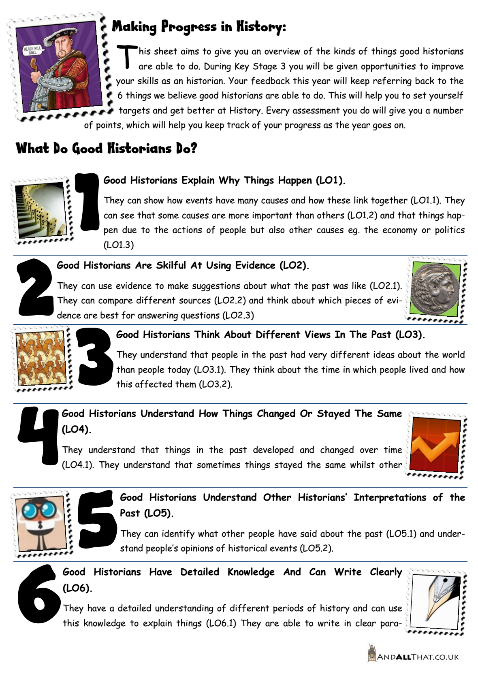 Establish a Gold Standard
“Competent historical thinkers understand both the vast differences that separate us from our ancestors and the ties that bind us to them; they can analyse historical artefacts and documents…they can assess the validity and relevance of historical accounts, when they are used to support entry into a war, voting for a candidate, or any of the myriad decisions knowledgeable citizens in a democracy must make. All this requires “knowing the facts,” but “knowing the facts” is not enough. Historical thinking does not replace historical knowledge: the two are related and interdependent.” 
(Seixas, 2008, p. 6)
On the Trail: Practicalities
The Seductive Power of Levels
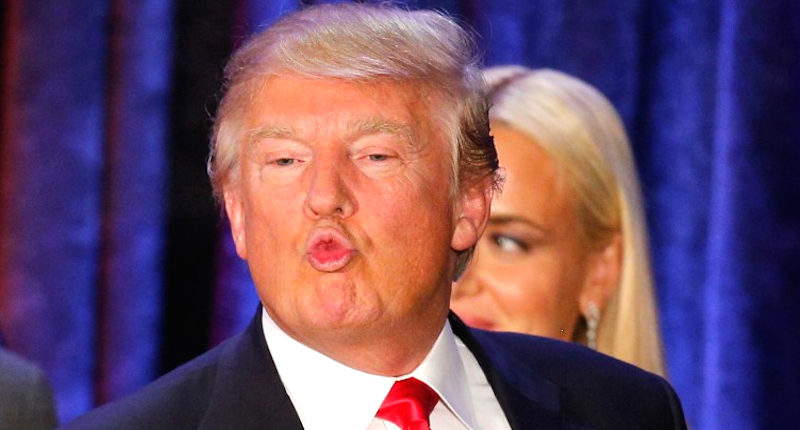 What’s wrong with NC Levels?
CHALLENGE 1
The 10 statements all come from the National Curriculum Level Descriptions of 1991. They all relate to the concept of causation and theoretically form a hierarchy from Level 1 to Level 10.
PUT THEM IN THE RIGHT ORDER
Level 1 – Recognise everyday time conventions
Level 2 – Demonstrate, by reference to stories of the past, an awareness that actions have consequences
Level 3 – Demonstrate an awareness of human motivation illustrated by reference to events of the past
Level 4 – Understand that historical events usually have more than one cause and consequence
Level 5 – Understand that historical events have different types of causes and consequences
Level 6 – When explaining historical issues, place some causes and consequences in a sensible order of importance
Level 7 – When examining historical issues, can draw the distinction between causes, motives and reasons
Level 8 – Produce a well-argued hierarchy of causes for complex historical issues
Level 9 – Demonstrate an awareness of the problems inherent in the idea of causation
Level 10 – Demonstrate a clear understanding of the complexities of the relationship between cause, consequence and change
Problem with NC Levels: Progression
Problem with NC Levels: Attainment
Too broad and lack specific focus – difficult if not impossible to measure individual pieces of work against
Problem with NC Levels: Progress
Never intended to be used to measure progress AT ALL! 
Using numerical system suggests linear progress should be made
Problem with NC Levels: Progression
Fail to describe what progression in historical understanding looks like:
Second order concepts
Historical knowledge
Stuck in the generic:
Level 4 “Describe”
Level 5 “Explain”
Level 6 “Analyse”
Level 7 “Evaluate”
The GCSE Issue: Challenge 2
Take one assessment objective:
Split it up to form a progression model over 9 stages
Ensure you don’t repeat any of the issues we have discussed with NC Levels
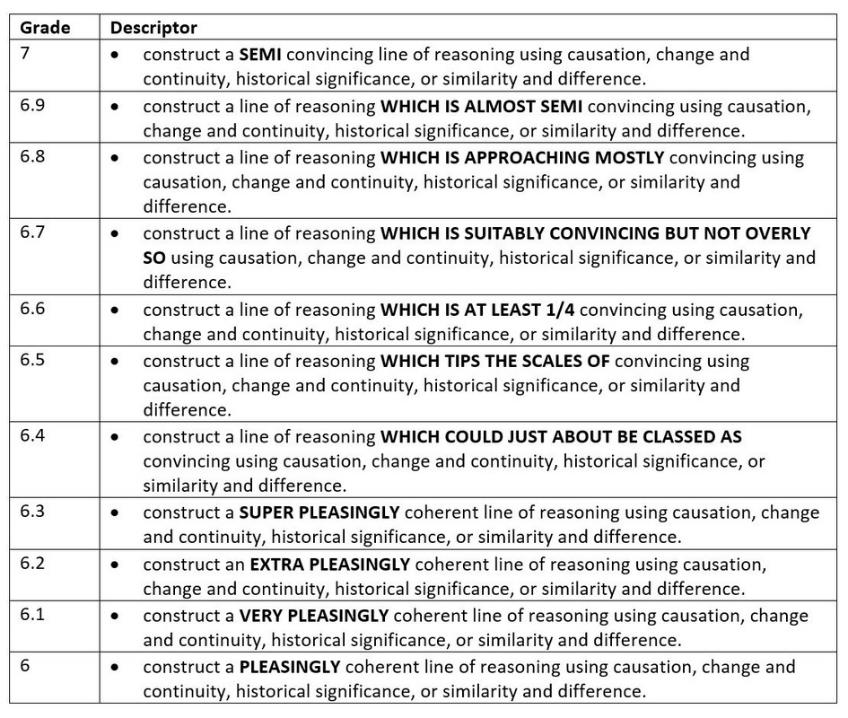 A working solution?
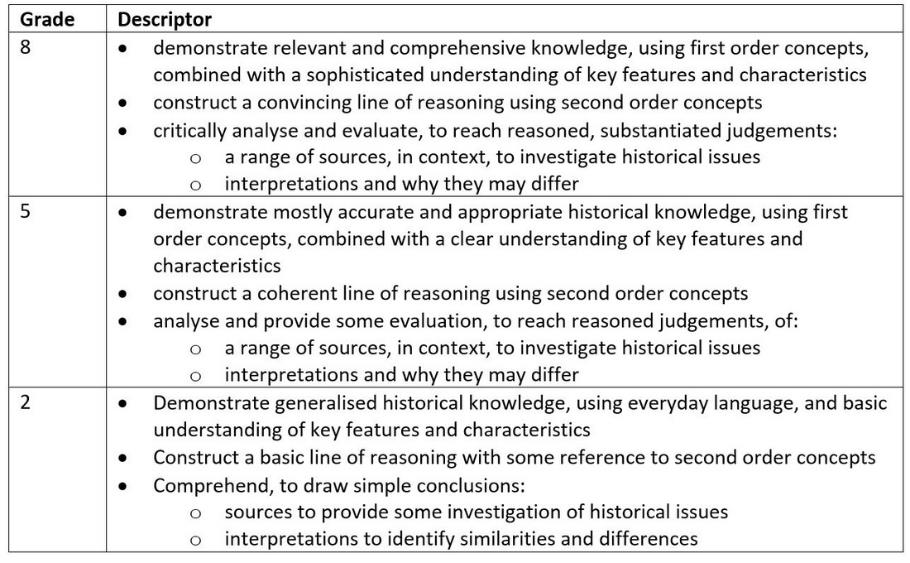 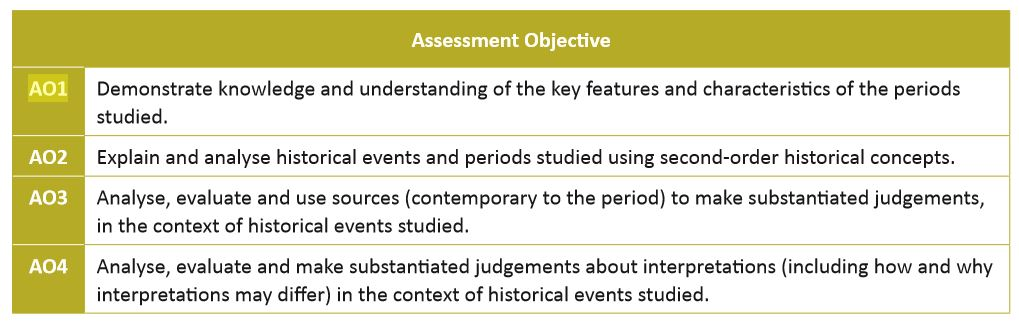 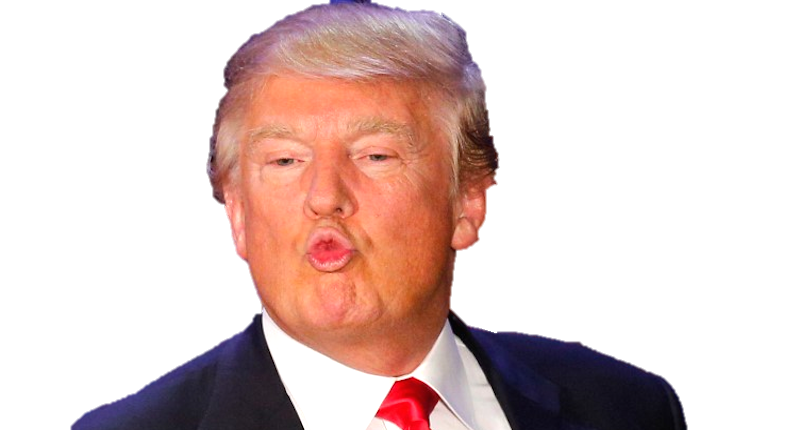 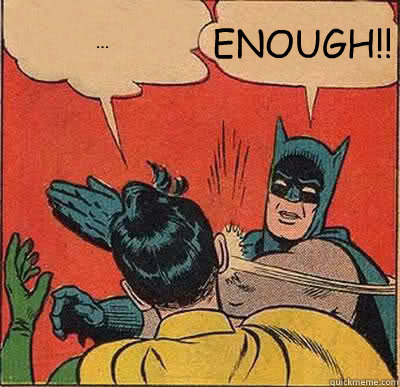 Developing a Progression Model
Focus on mastery and gold standards not ladder creation.
Based on research therefore a genuine progression model for historical thinking.
Avoid linguistic vagueness by focusing on misconceptions.
Allow teachers to plan for progression & give meaningful feedback.
A Guidepost Approach to Causal Thinking
Visualising students’ thinking
Developing a Progression Model
Causation
Change and Continuity
Historical Evidence
Historical Interpretation
World Views
Communication
What GUIDEPOSTS would indicate a mastery of Change & Continuity? 
What misconceptions would need to be overcome?
Get Creative
There are major differences between modern WORLD-VIEWS and those of people in the past, this means their beliefs, values and motivations. We must avoid PRESENTISM.
The perspectives of HISTORICAL ACTORS are best understood by thinking about the CONTEXT in which people lived and the WORLD-VIEWS that influenced them.
Looking at the perspective of an HISTORICAL ACTOR means drawing INFERENCES about how people thought and felt in the past. It does not mean using modern WORLD-VIEWS to imagine the past.
“Any good history begins in strangeness. The past should not be comfortable. The past should not be a familiar echo of the present…The past should be so strange that you wonder how you and the people you know and love could come from such a time…When you have traced this trajectory, you have learnt something.” 
(White, 1998, p. 13)
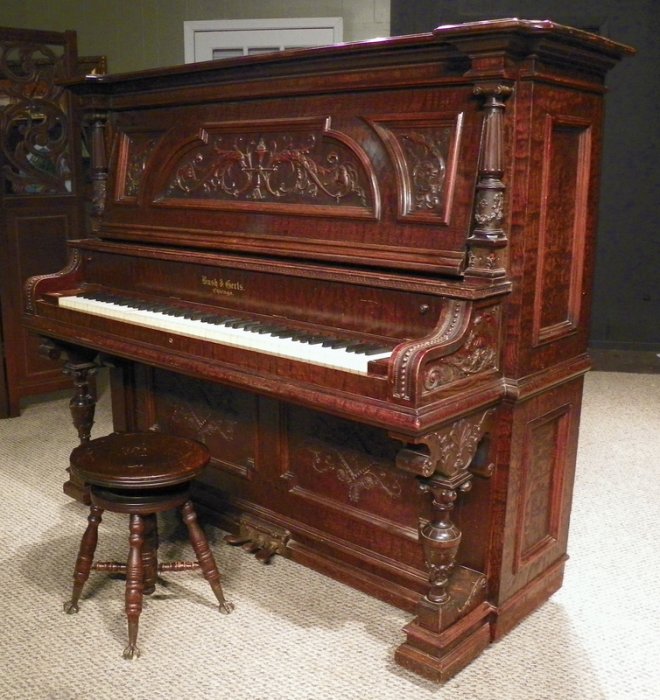 The Rocky Mountains
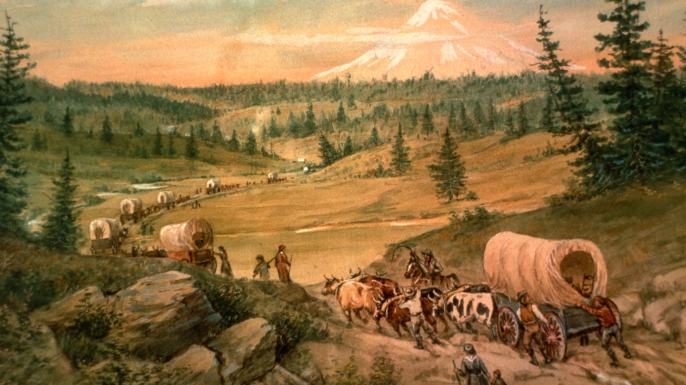 Realising there is still a mountain to climb!
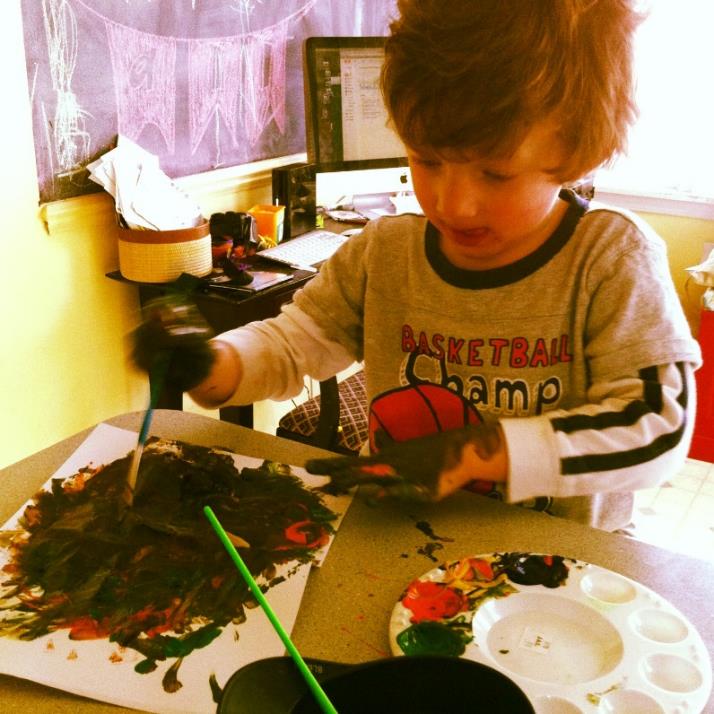 Key distinctions
Making progress in what?....
Knowledge and progress – Curriculum Planning
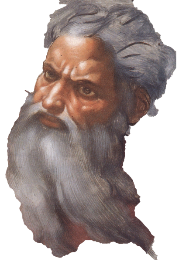 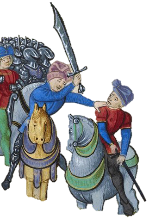 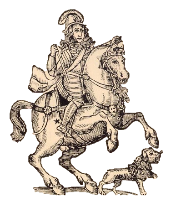 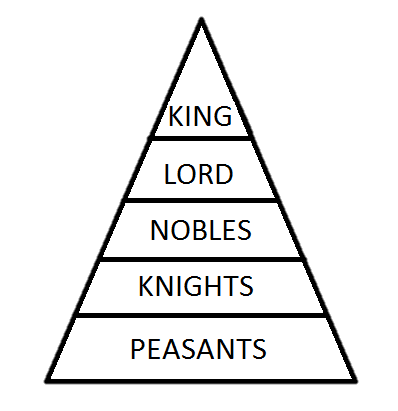 Knowledge is as transferrable and necessary as the conceptual understanding. 
Need to consider what “fingertip” knowledge pupils need for a topic, but also what “residual” knowledge topics should leave behind (Counsell)
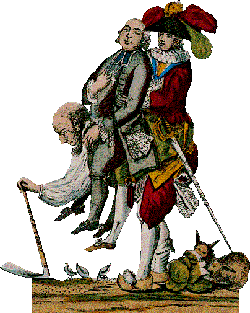 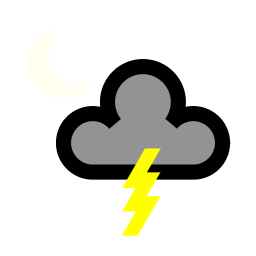 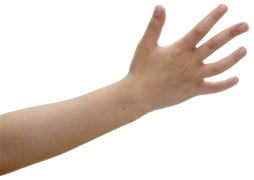 Ensuring progress in substantive knowledge
Task-specific assessment
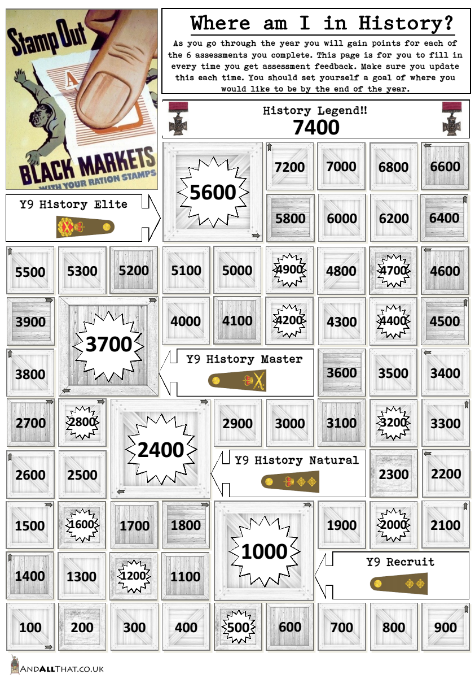 Assessments which unify content and second-order concepts – use of enquiry questions.
Reporting attainment in specific assessments.
Considering progress as accumulation of knowledge AND application of second-order thinking.
How do we assess attainment?
Assessing Attainment
Task/Topic specific 
Tasks should get harder over the key stage – demands/content
Assessing knowledge AND conceptual thinking against a defined curriculum
Does not need to fit on a unified, linear scale – more powerful if it does not! MESSY MARKBOOK
Progress is messy!
Pupil A
Pupil B
Progress?
Pupil C
Pupil D
Pupil E
Pupil F
Pupil G
Pupil H
Pupil I
How could we assess progress?
Assessing Progress
A holistic measure over time based on all aspects of student work
Needs to trust teacher judgment
Descriptive of progress over time ie. little, slow, good, rapid
Arrival?
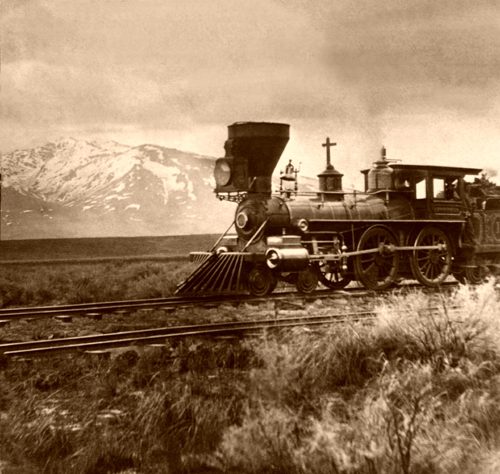 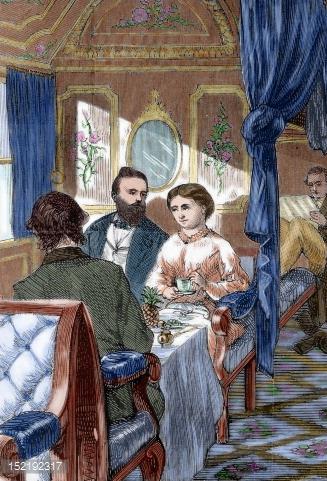 Arrival?
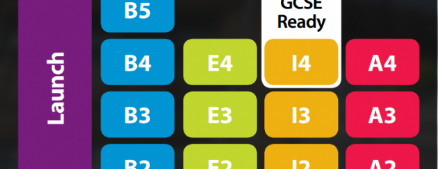 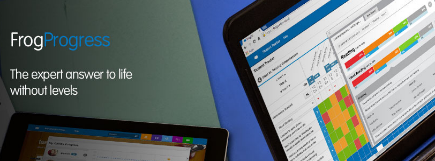 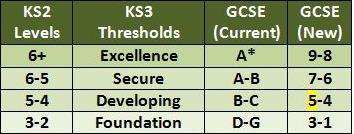 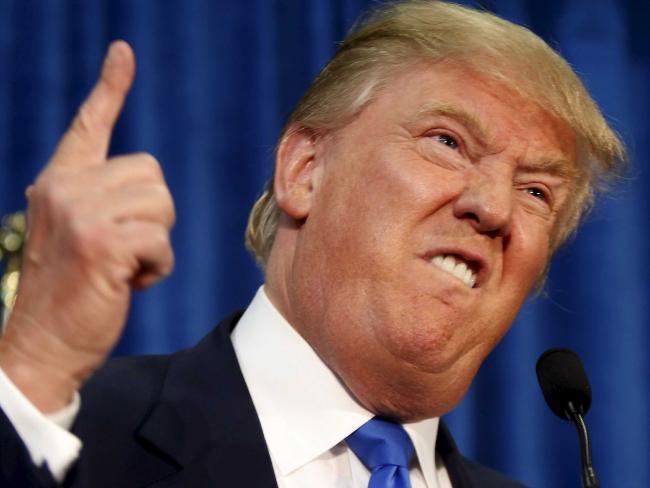 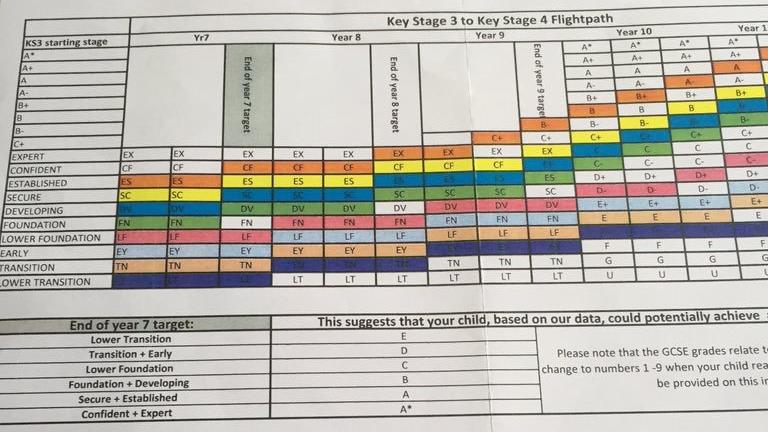 Your journey?
Continue the professional debate and discussion
Look at models which exist
www.andallthat.co.uk  
http://clioetcetera.wordpress.com/ 
Guidance from Commission on Assessment Without Levels
Guidance from ASCL
Key points
Stay focused on the purpose of assessment
Build your progression model carefully – focus on the gold standard and misconceptions not ladders
Avoid taking too much baggage with you
Resist attempts at over-simplification
Further Reading
For a broader discussion of the issues see: 
Burnham, S. & Brown, G. (2003) ‘Assessment without level descriptions’ in Teaching History, 113, Creating Progress Edition
Counsell, C. (2004) ‘Editorial’ in Teaching History, 115, Assessment Without Levels? Edition
Fordham, M. (2013) ‘O brave new world, without those levels in't: where now for Key Stage 3 assessment in history?’ in Teaching History, Historical Association Curriculum Supplement, Curriculum Evolution
Lee, P. & Shemilt, D. (2003) ‘A scaffold not a cage: progression and progression models in history’ in Teaching History, 113, Creating Progress Edition
Seixas, P. & Morton, T. (2012) The Big Six Historical Thinking Concepts, Toronto, Nelson Education. 
Also recommend reading the whole of Teaching History Issue 157 which has articles on assessment after levels, progression models, knowledge testing, assessing substantive knowledge and using timelines in assessment